Фотопрезентация к методической  разработке (практике)



Организация досуговых форм взаимодействия с родителями 
МБДОУ детский сад № 11 г.Боготола




Разработчики: Федотко Алена Сергеевна, старший воспитатель, 
                         Ланько Оксана Викторовна, воспитатель
Традиционные праздники, развлечения, досуги
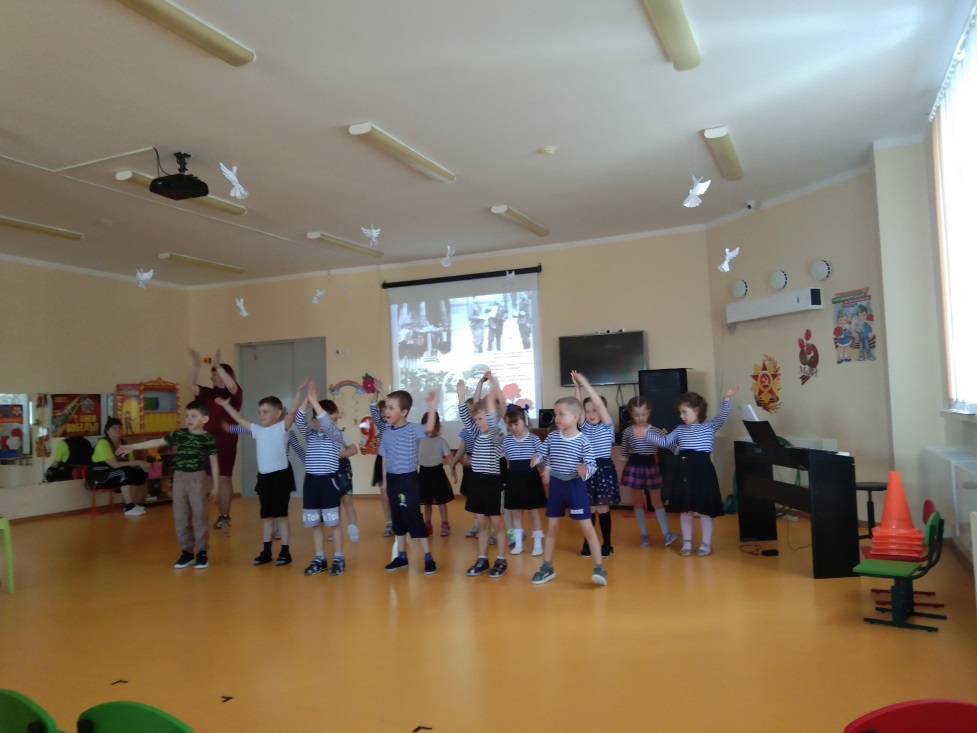 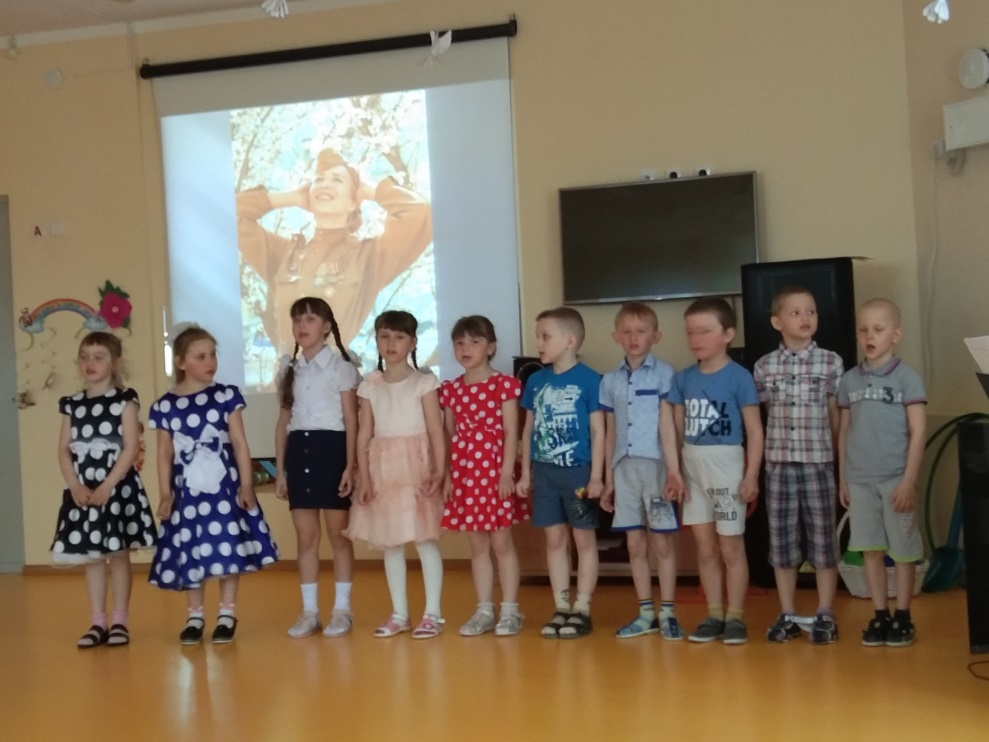 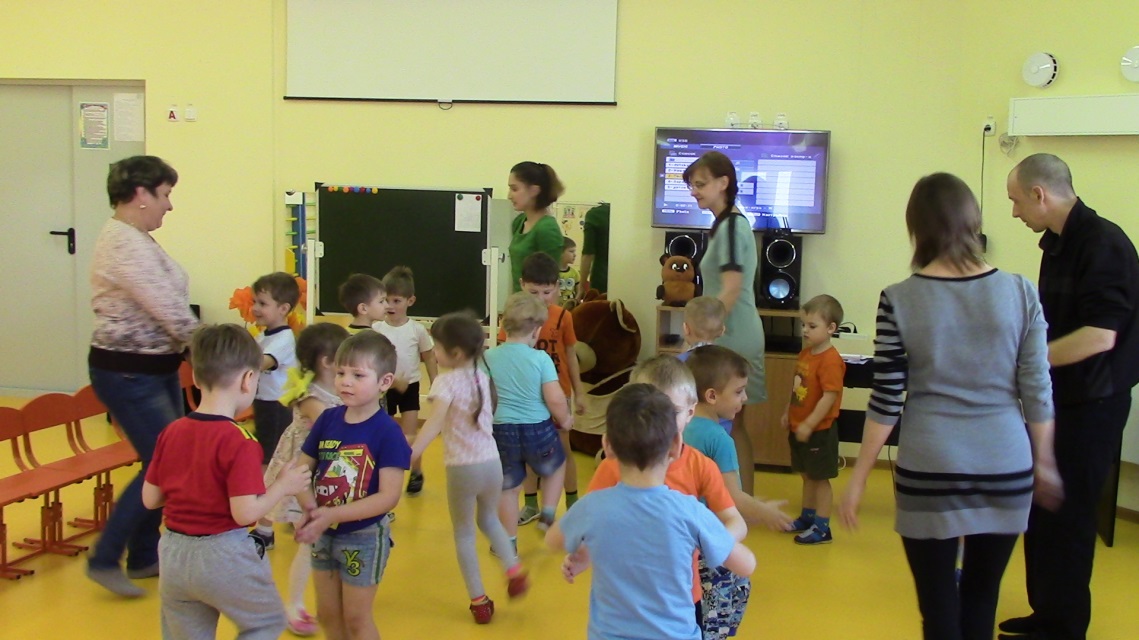 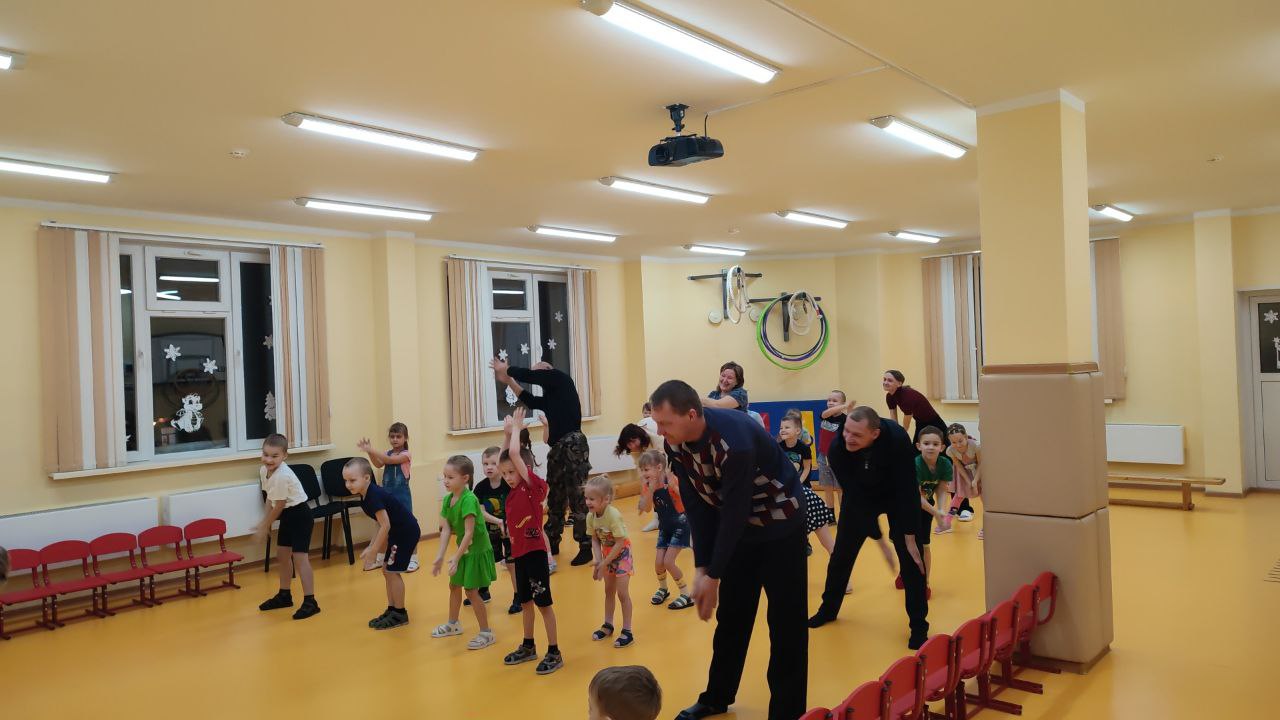 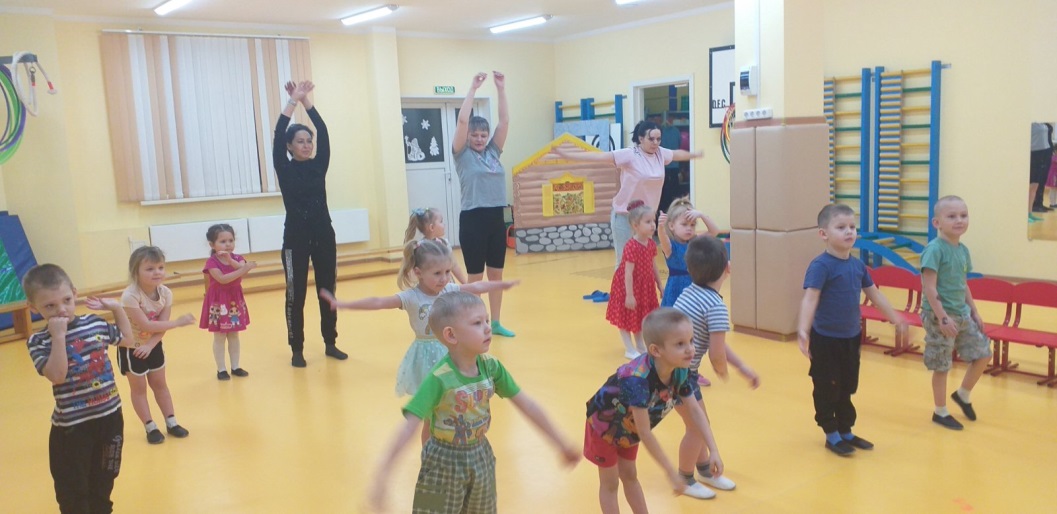 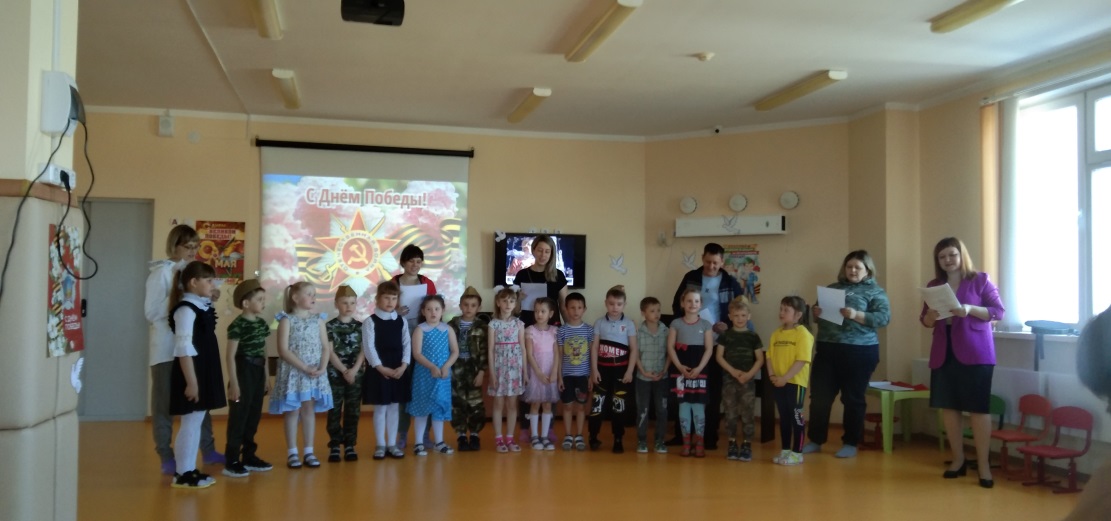 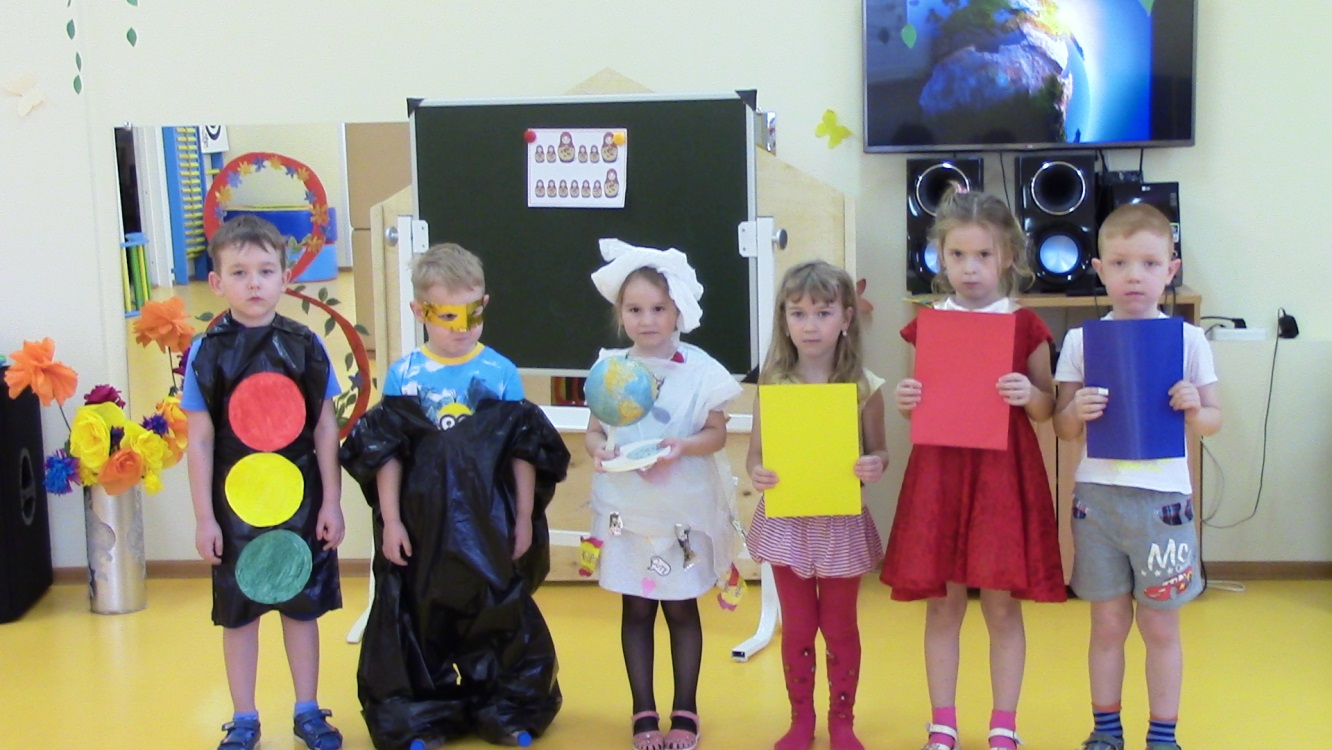 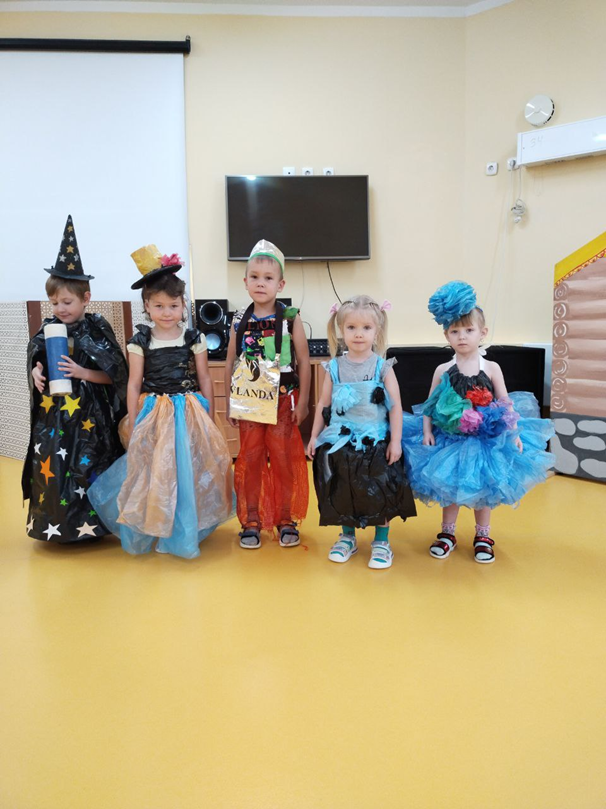 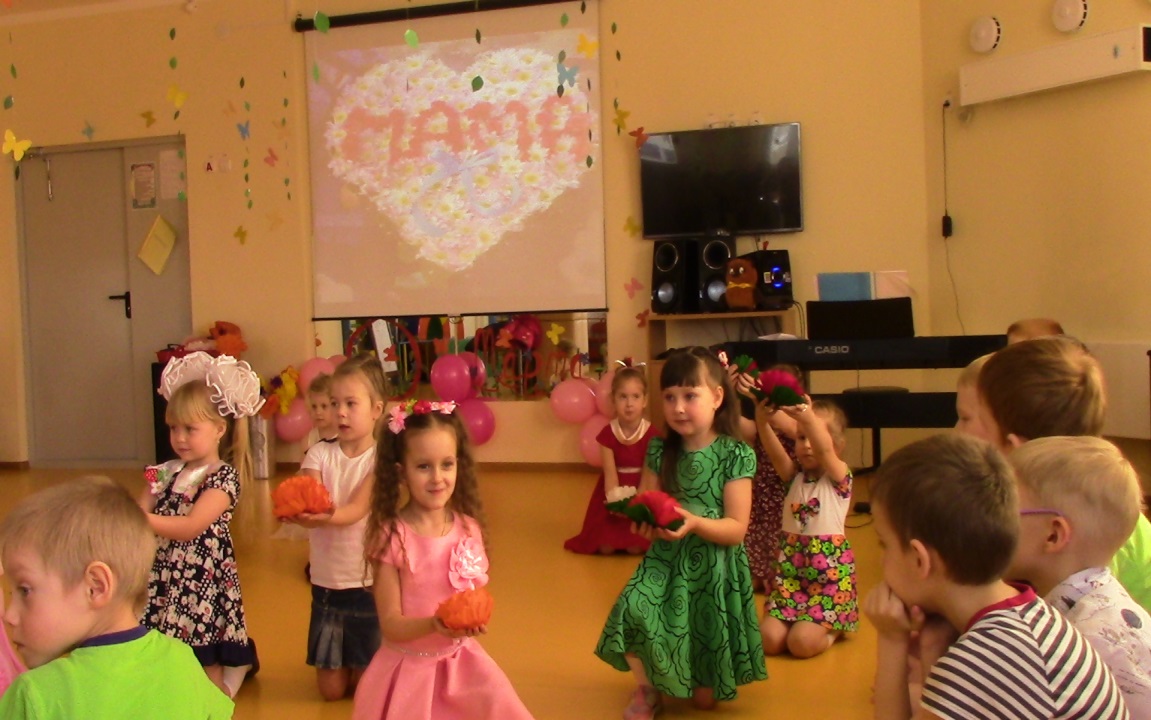 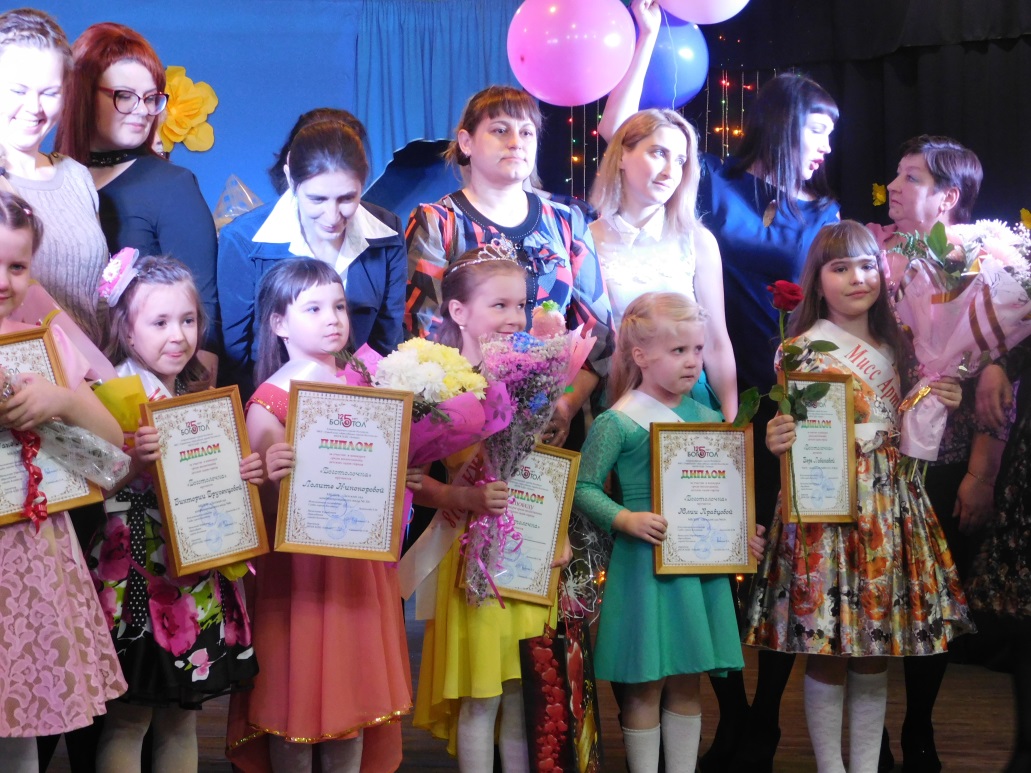 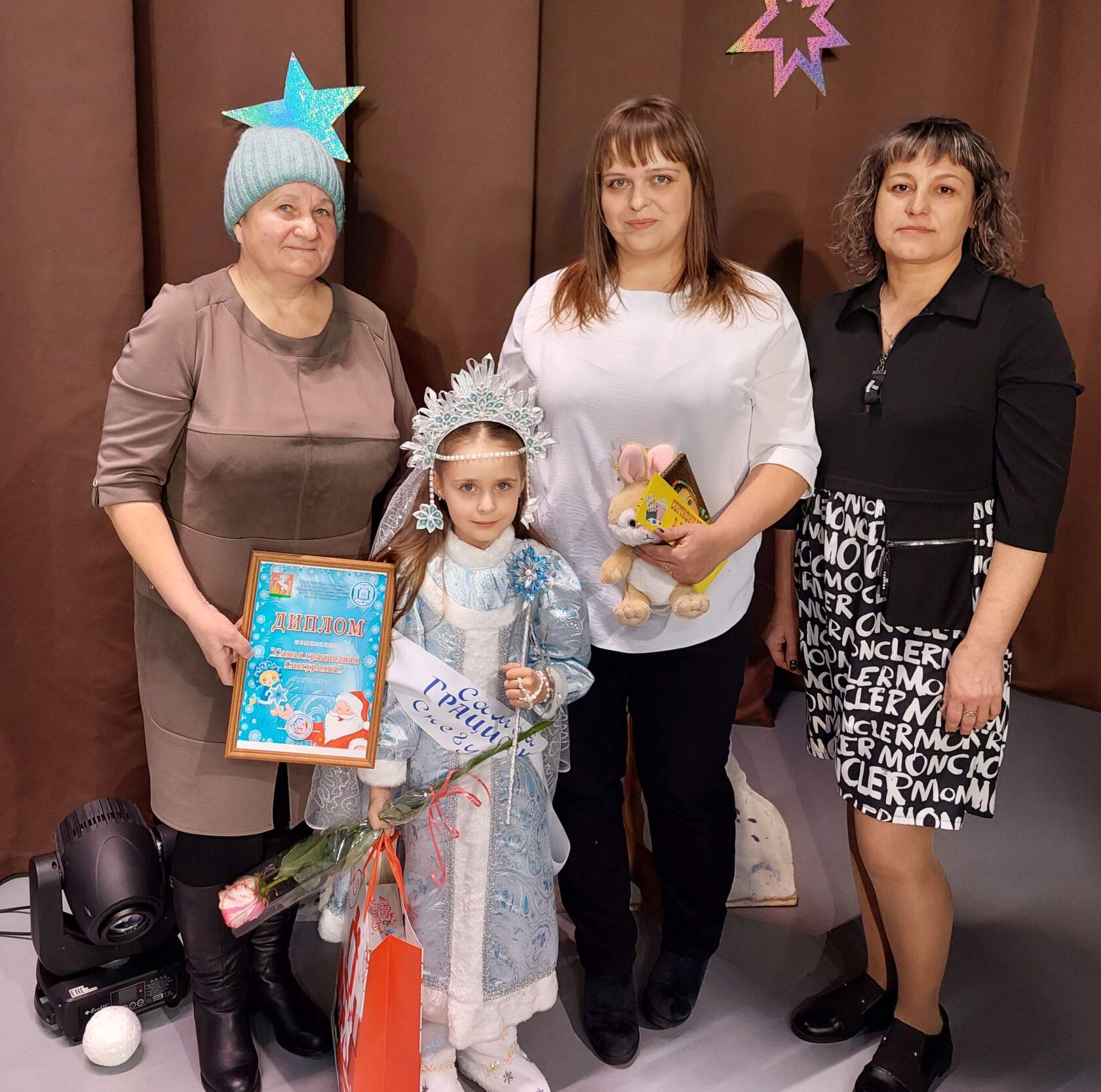 Выставки  родителей и детей
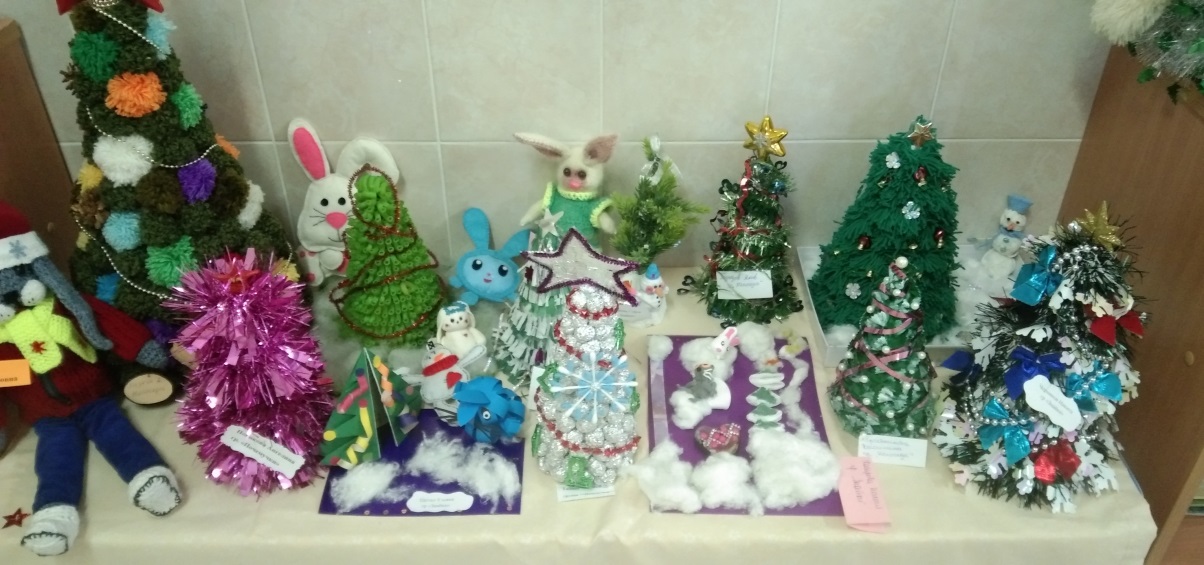 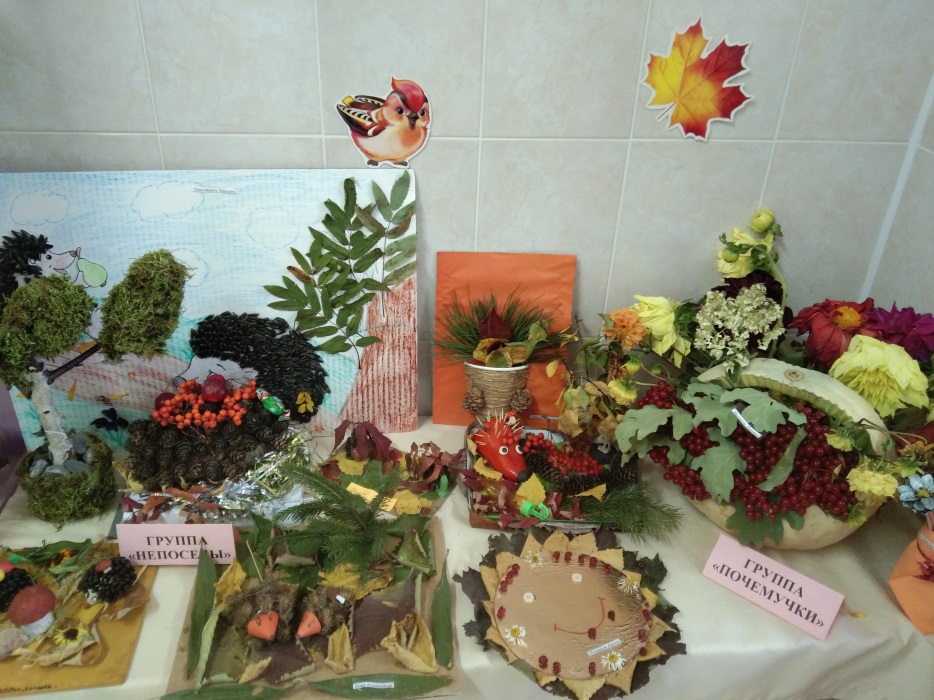 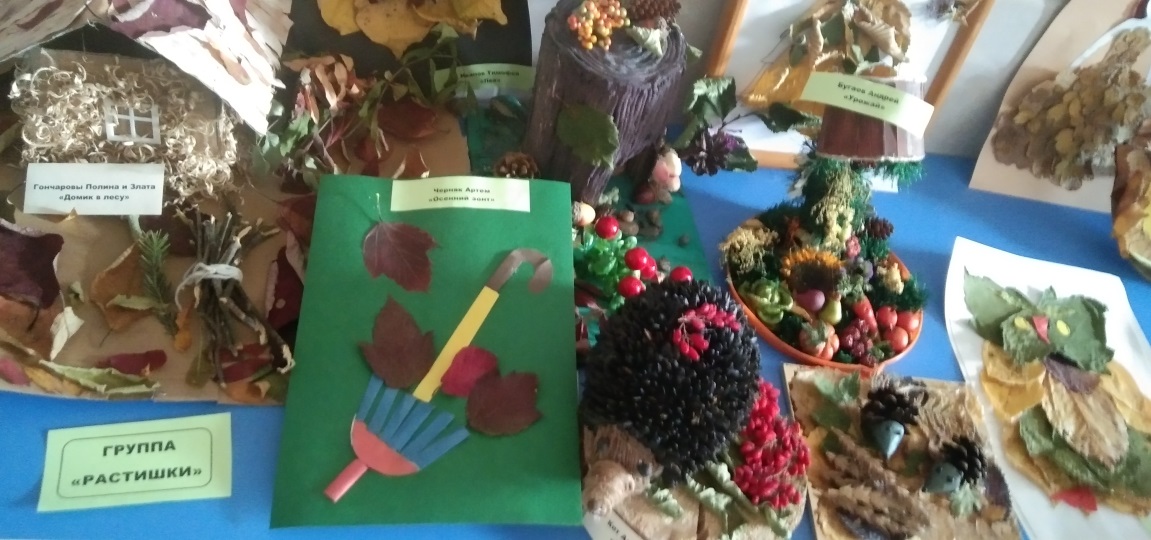 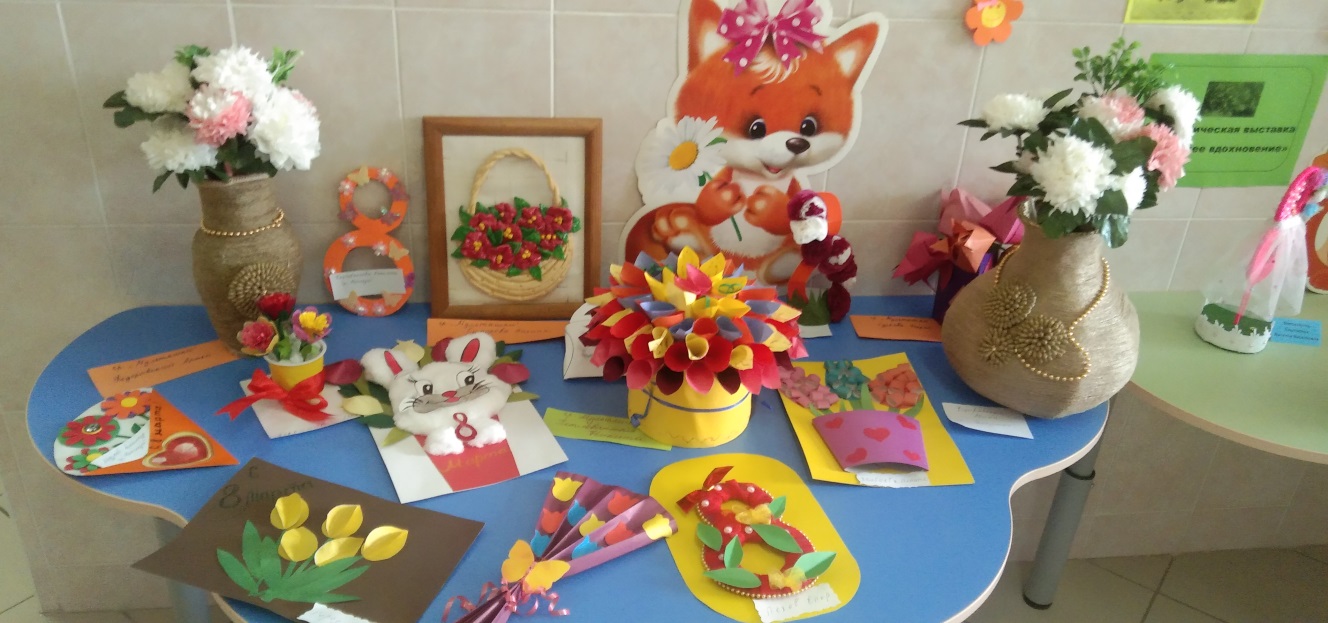 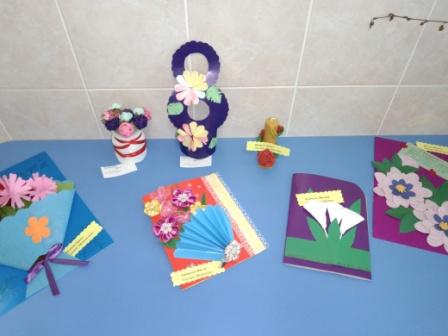 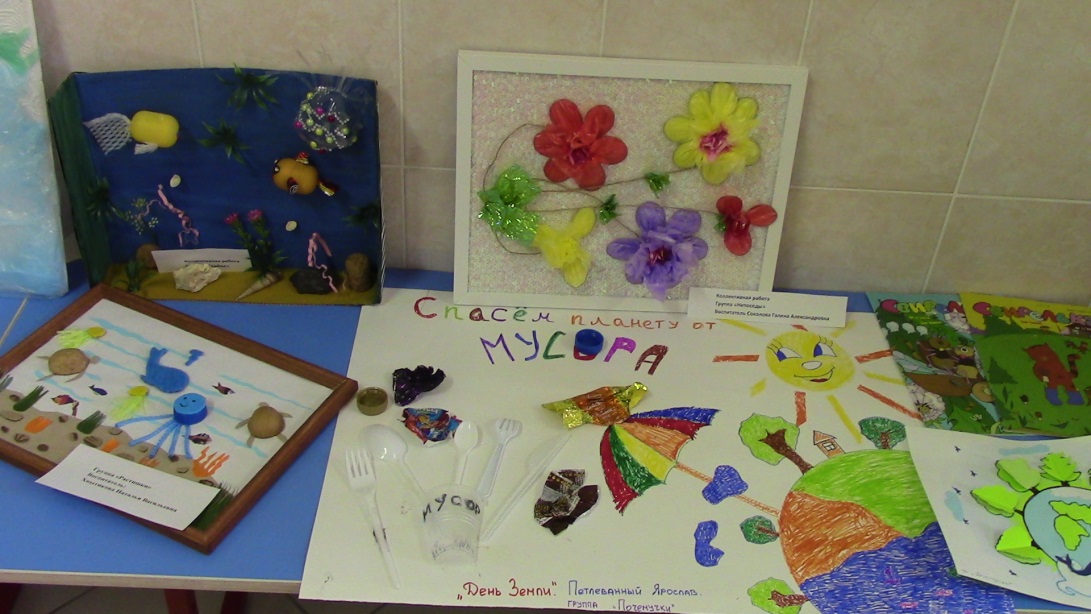 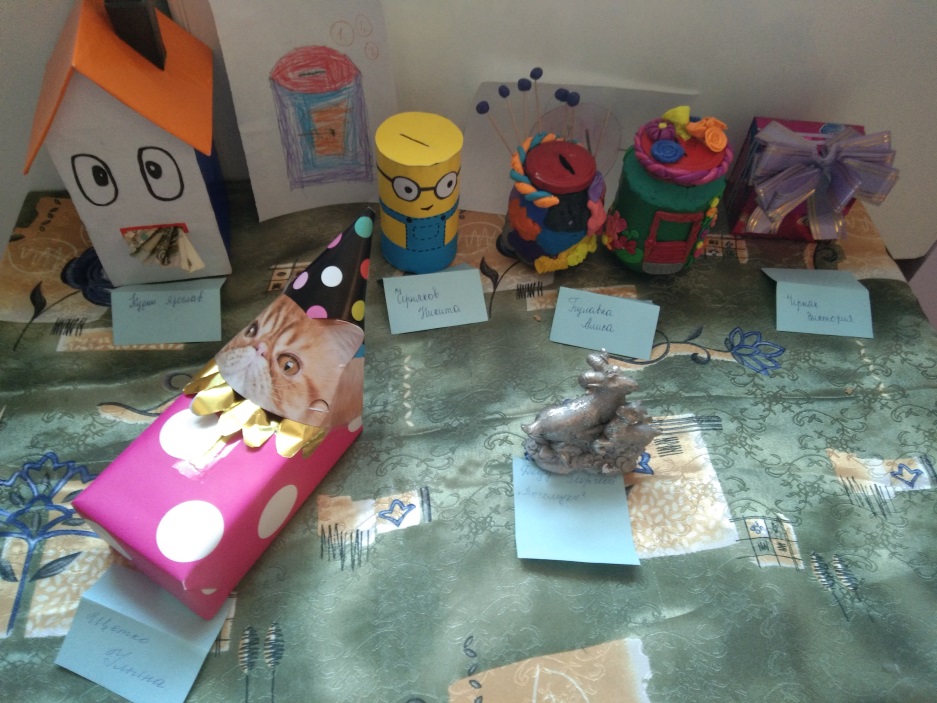 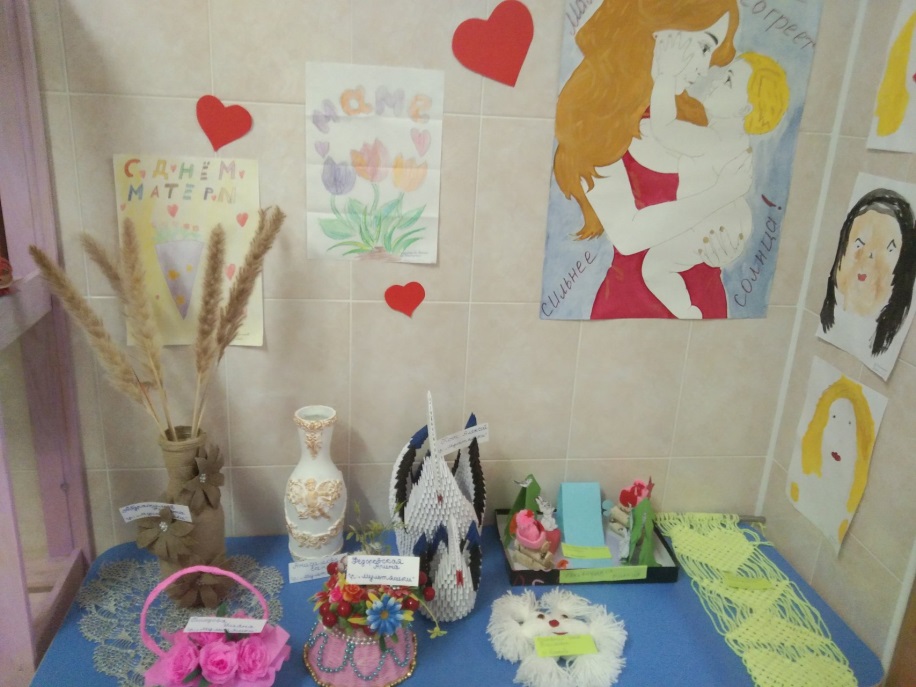 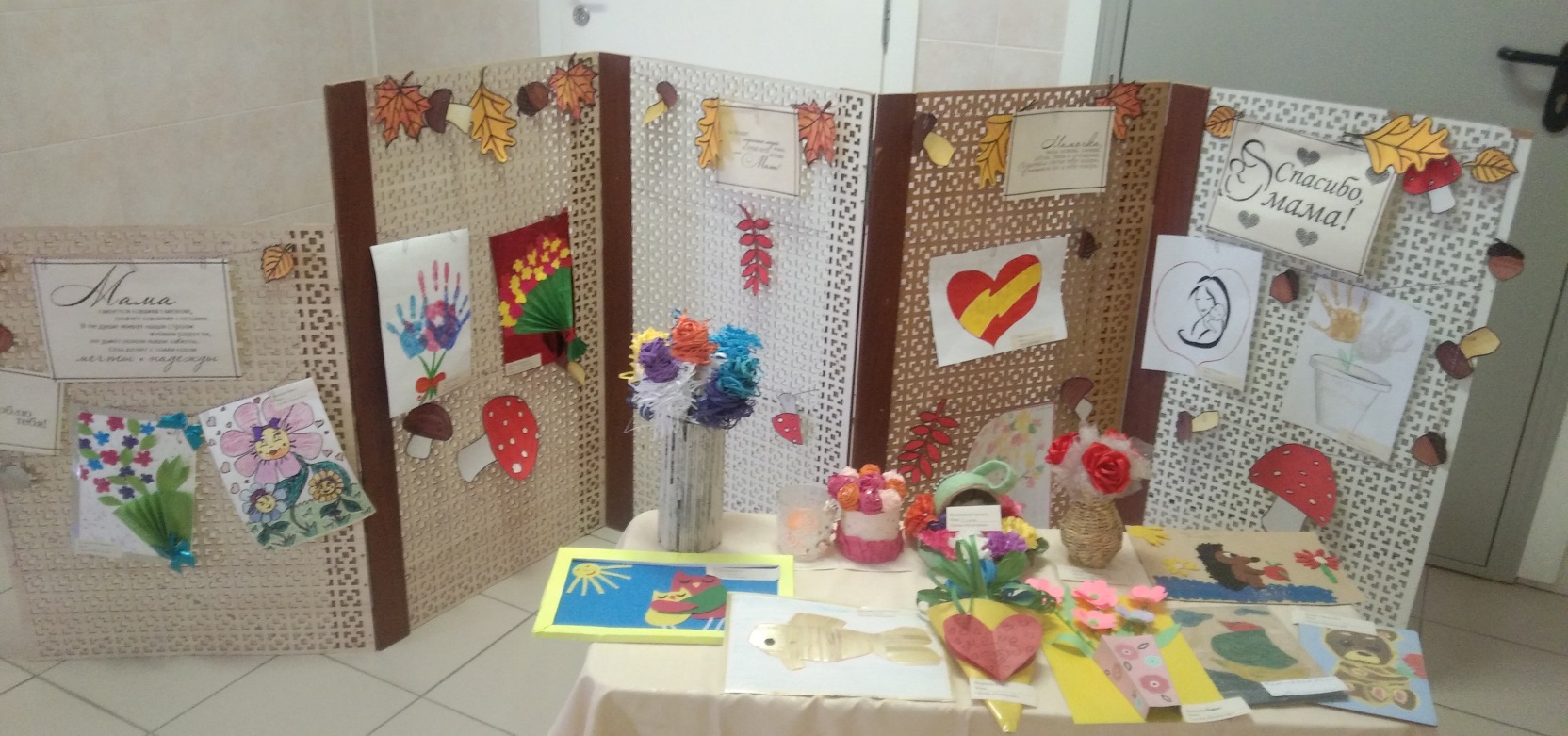 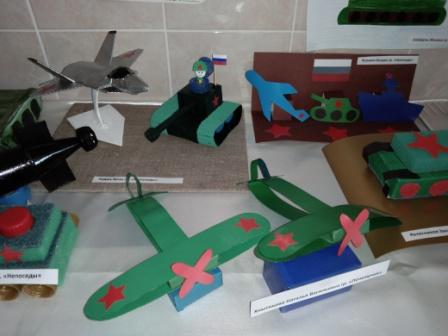 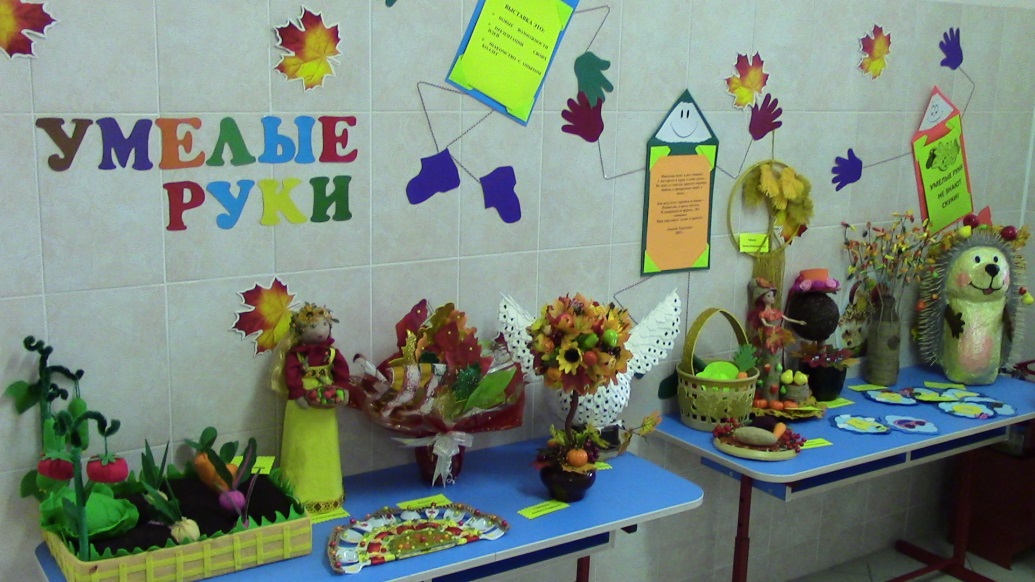 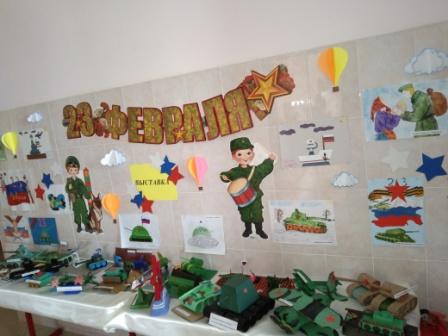 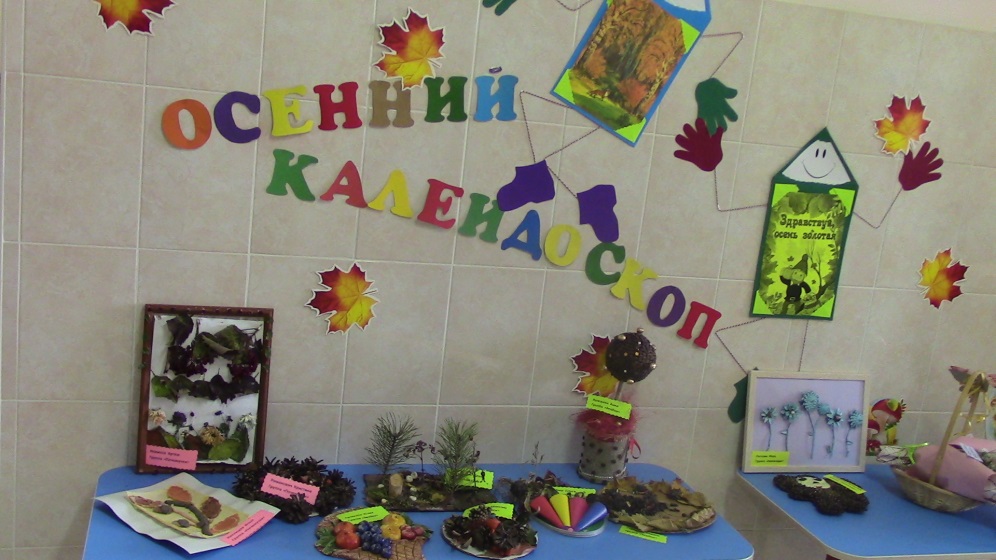 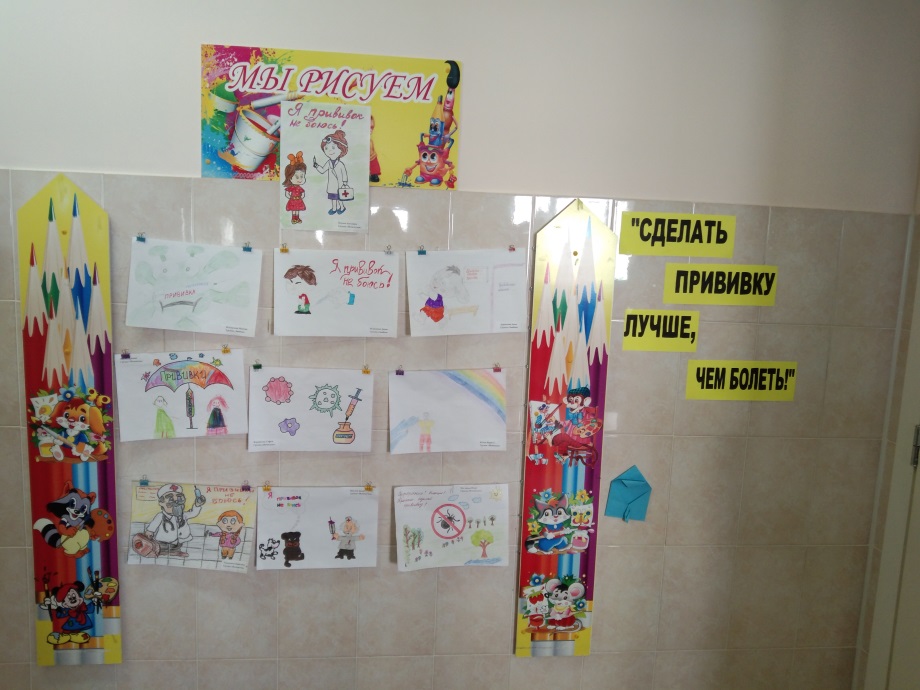 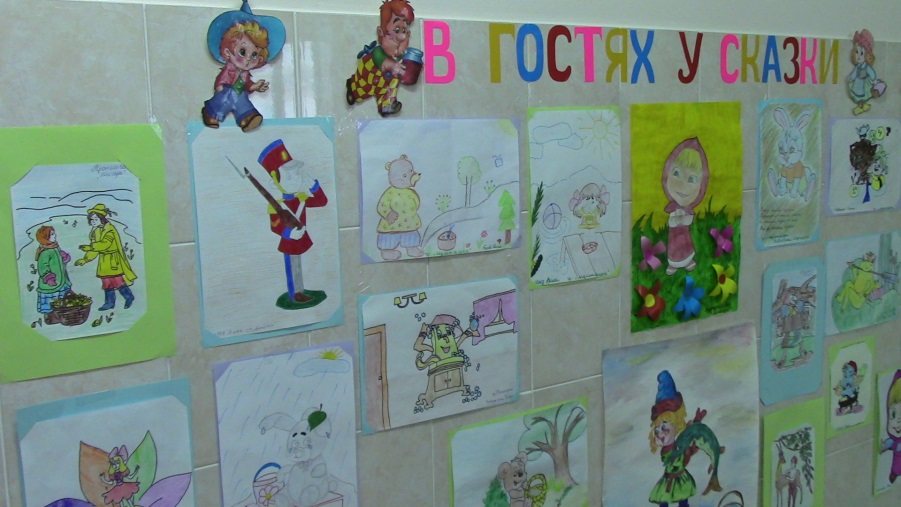 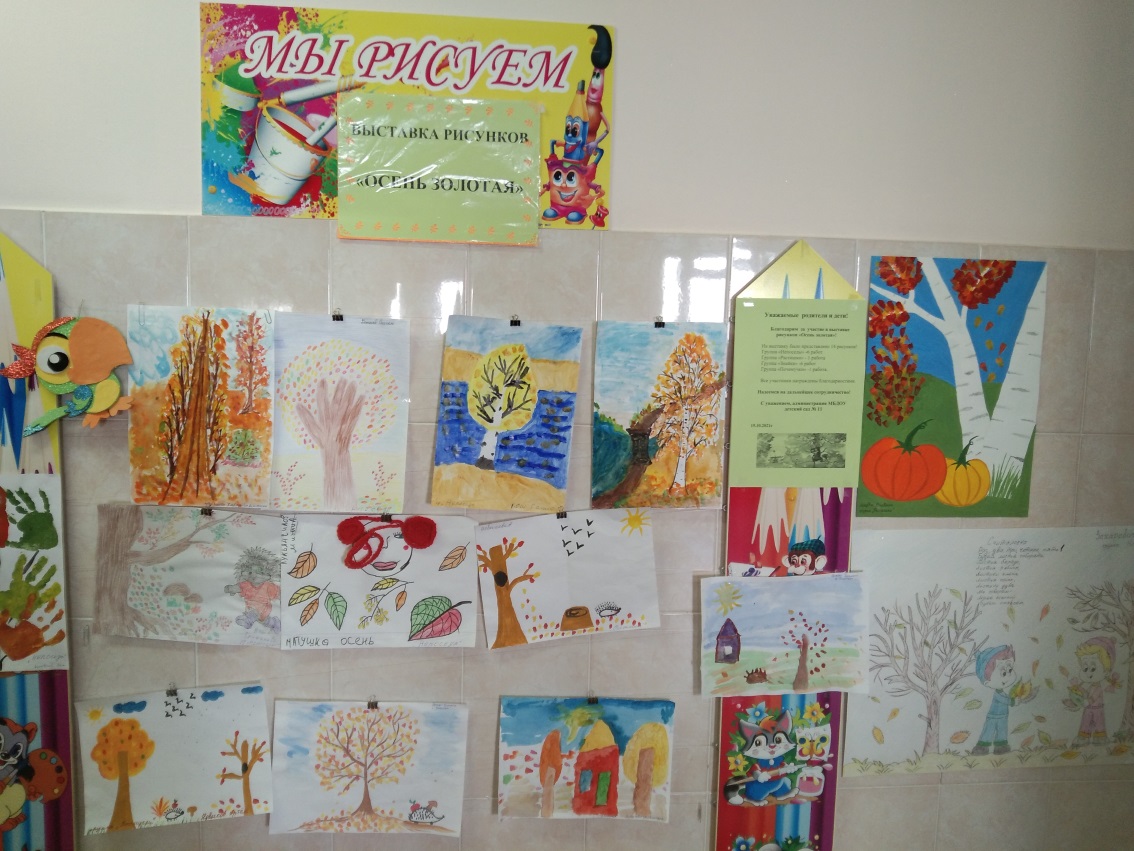 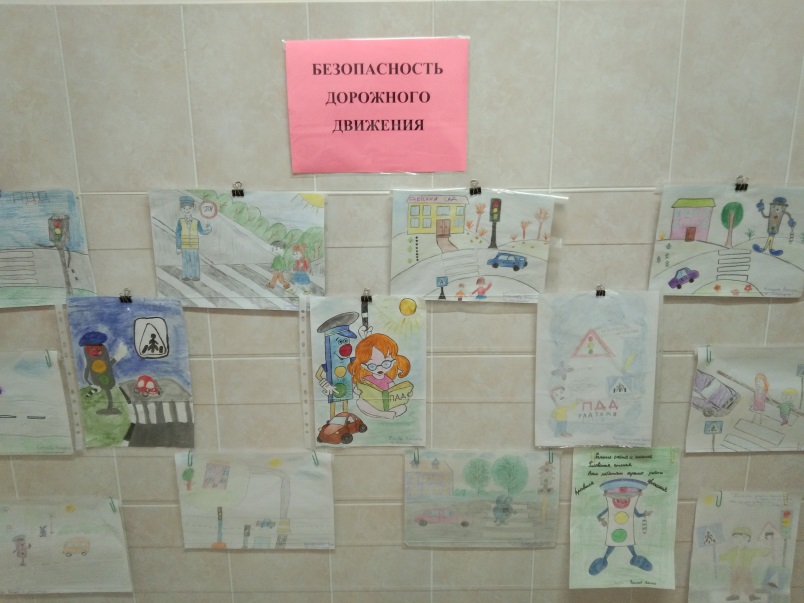 Совместные походы и экскурсии
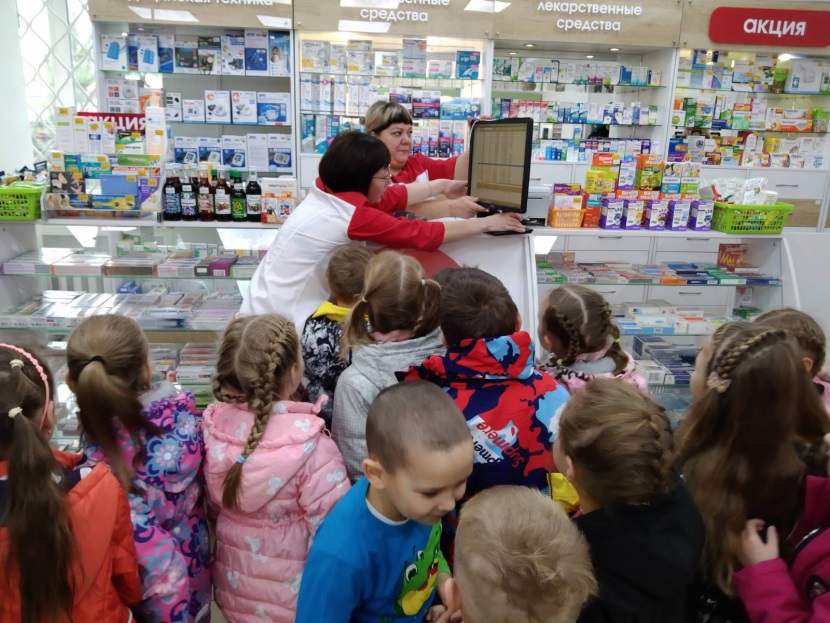 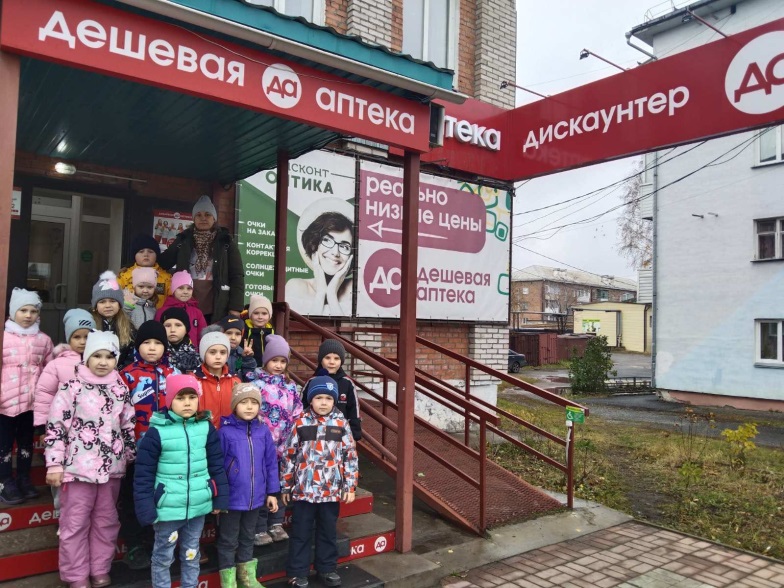 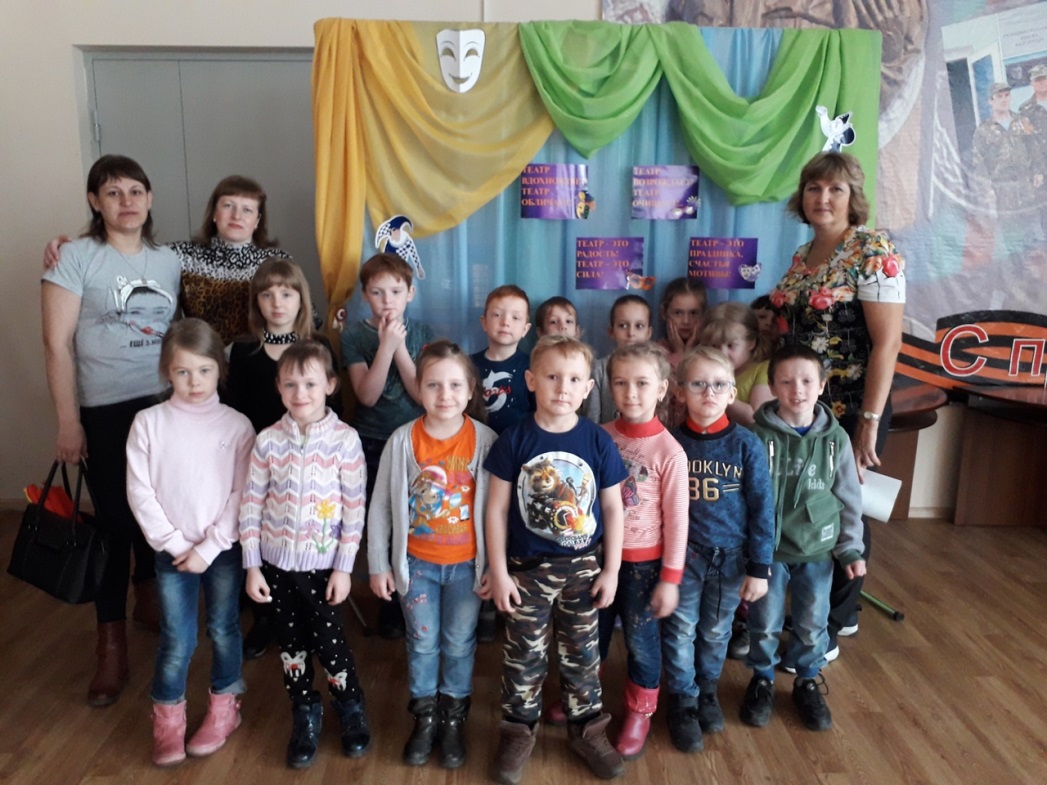 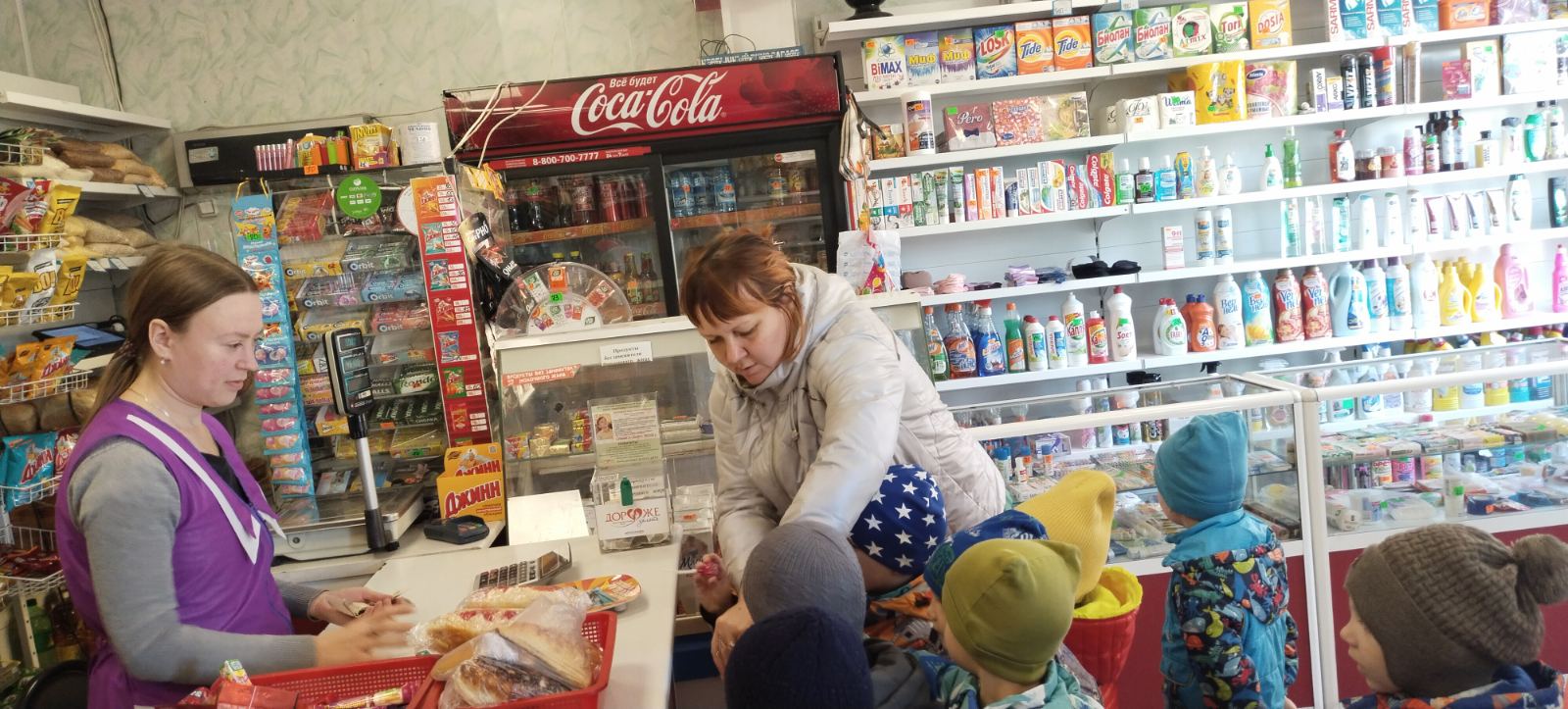 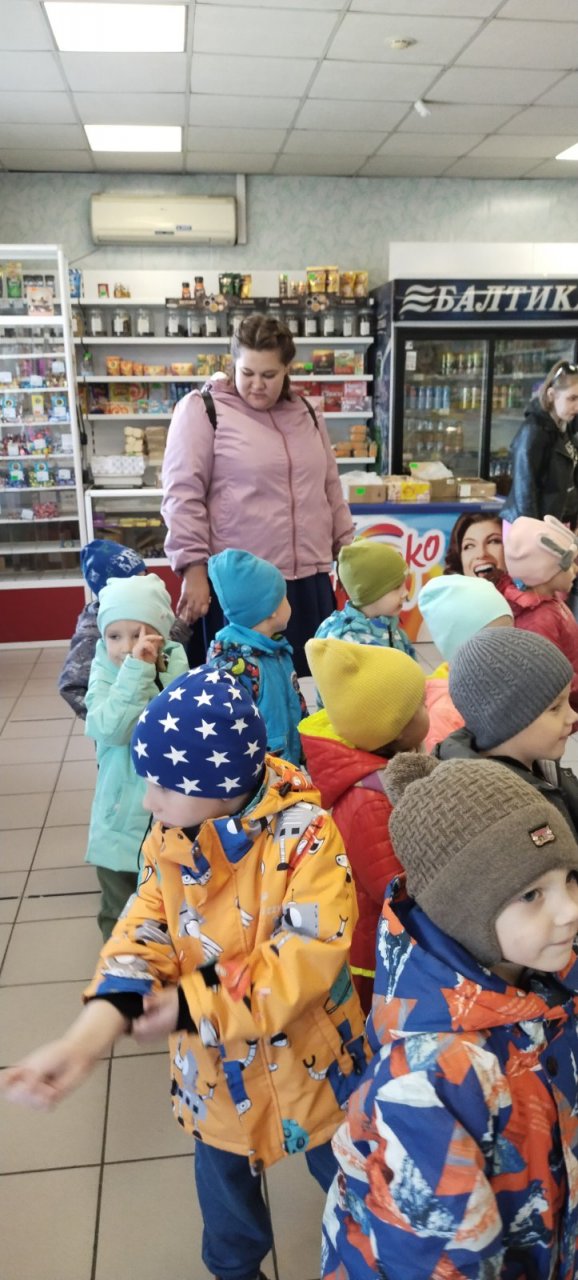 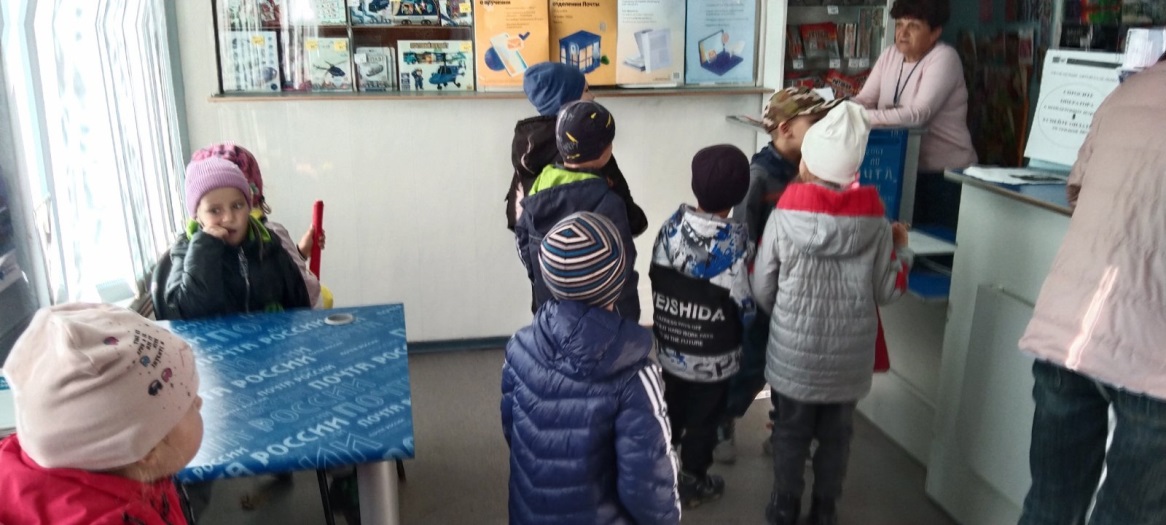 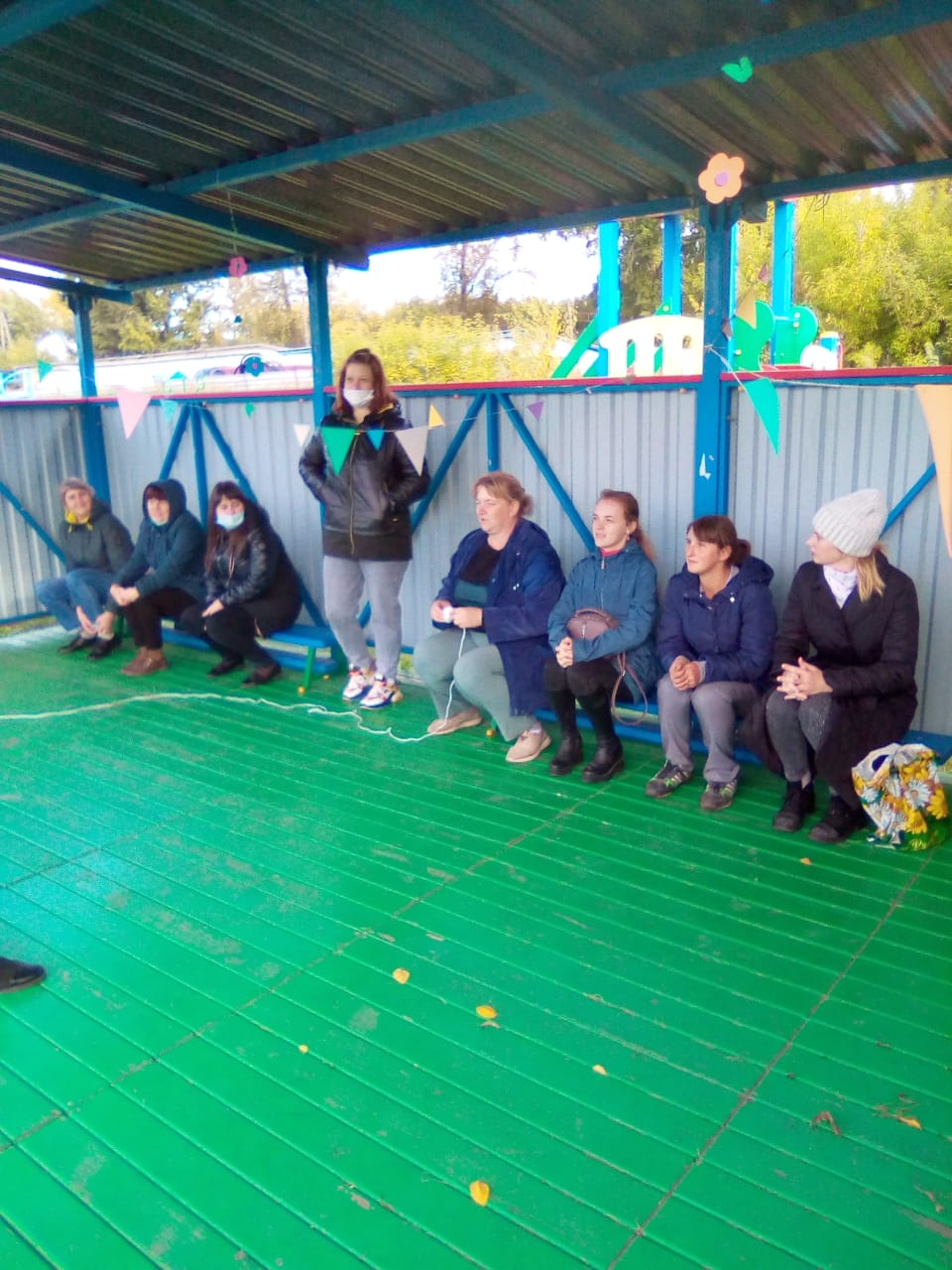 Акции
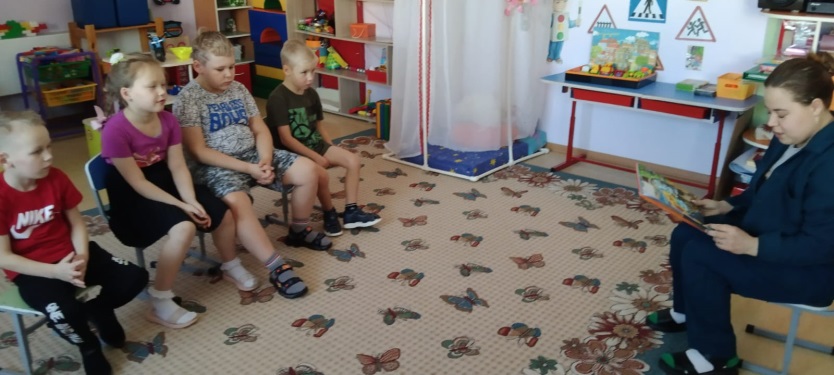 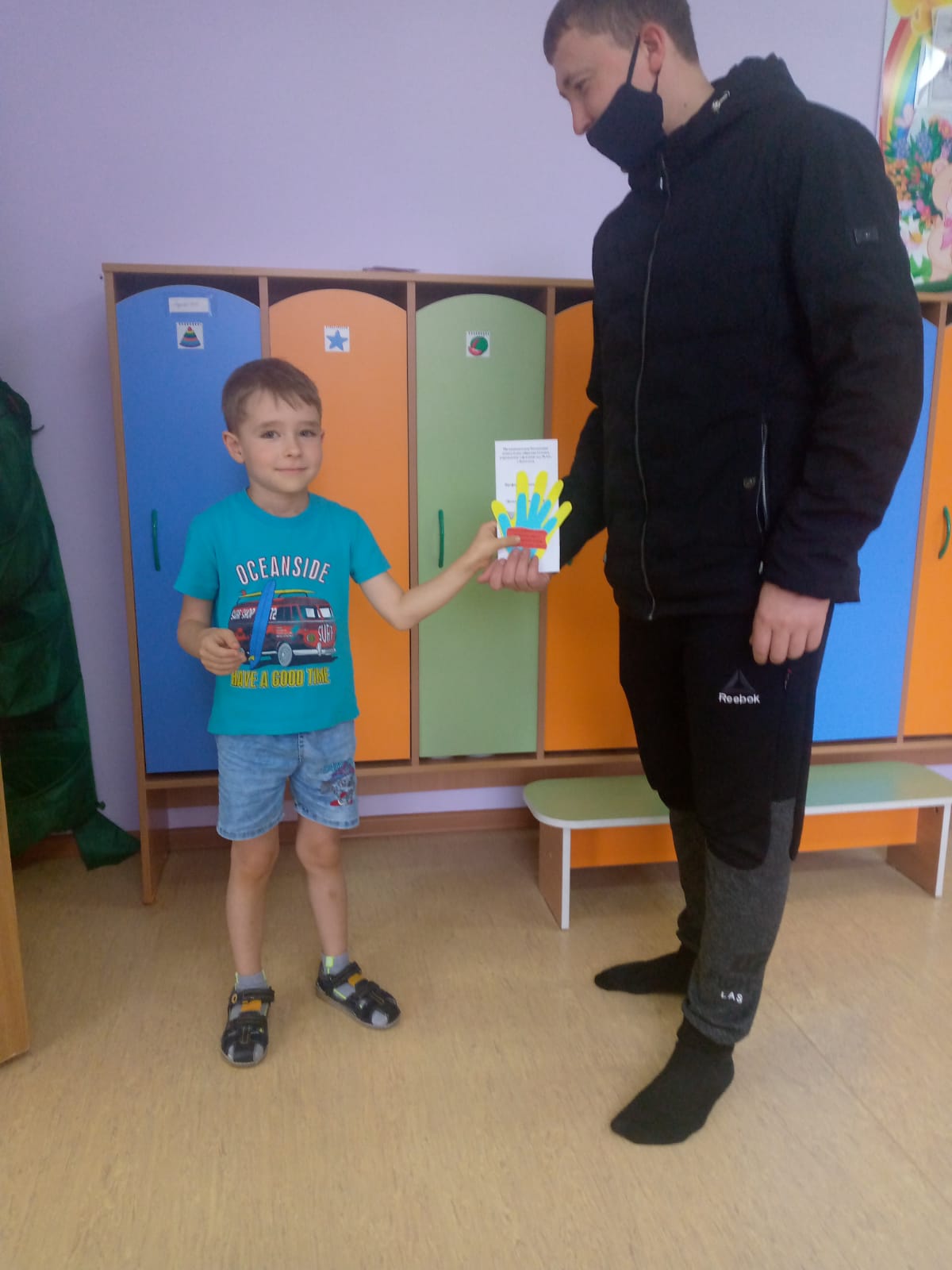 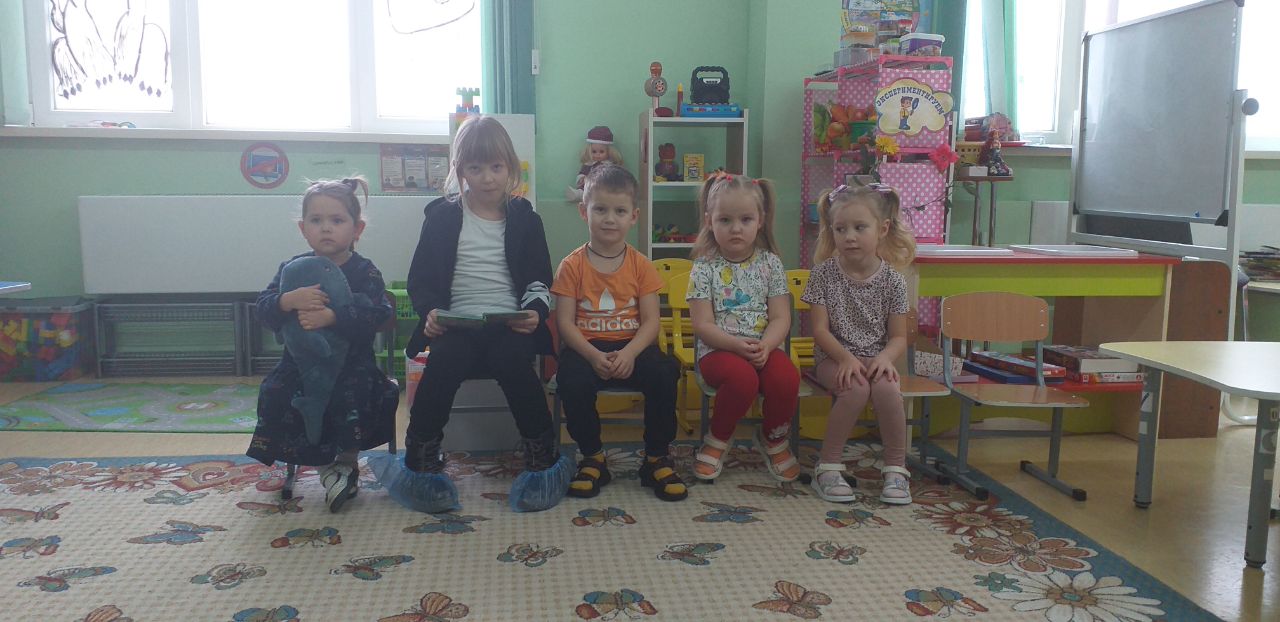 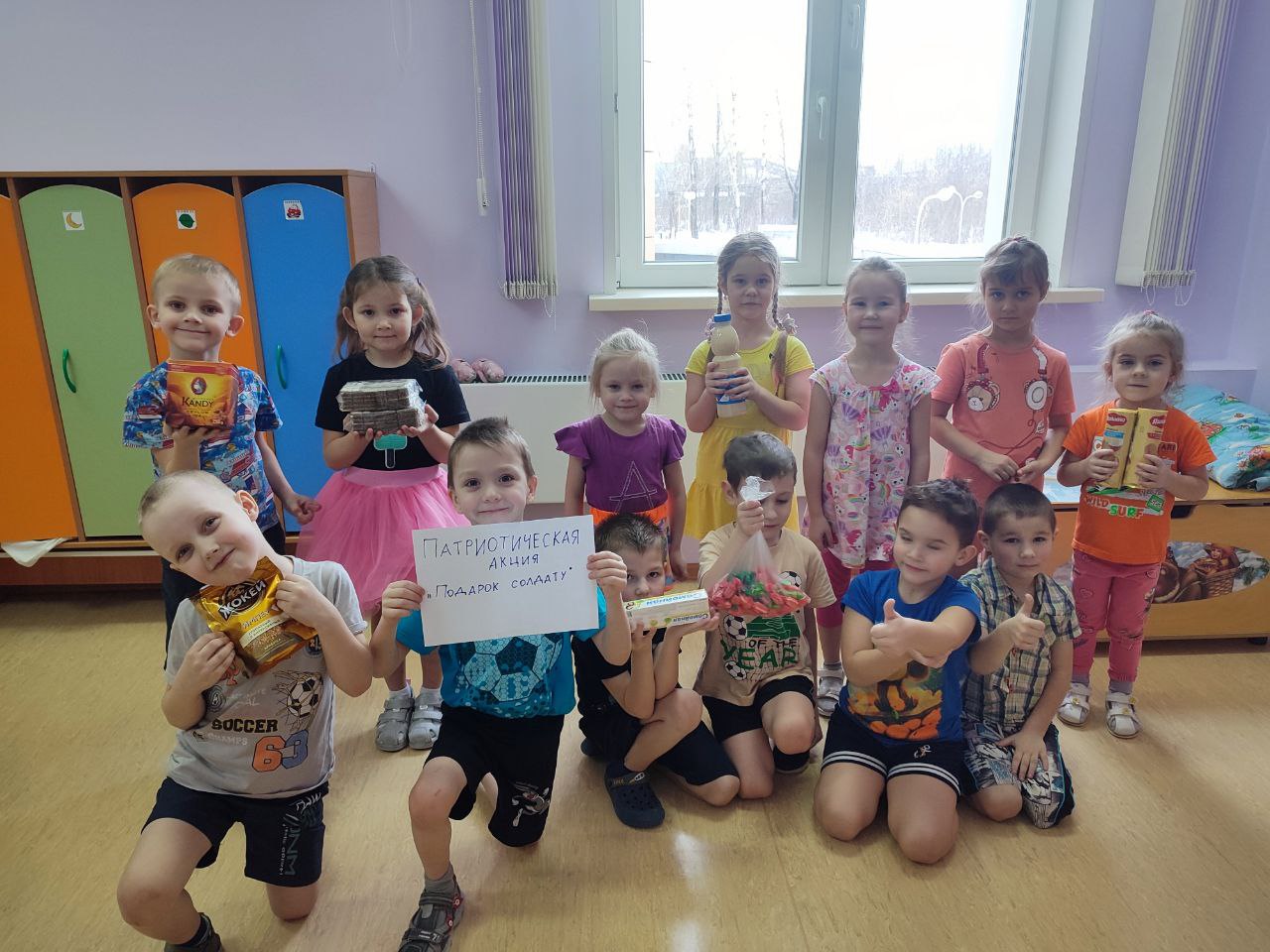 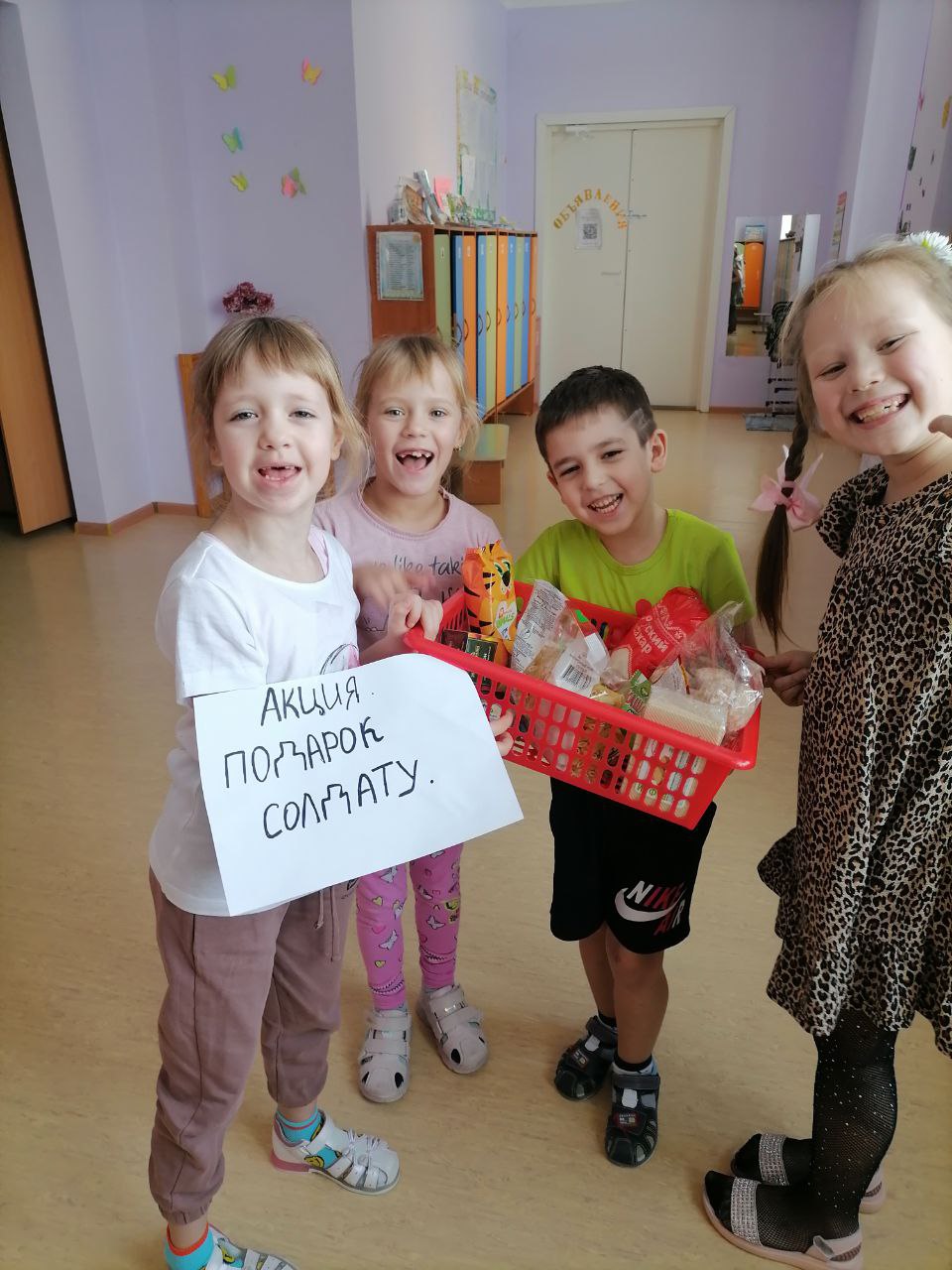 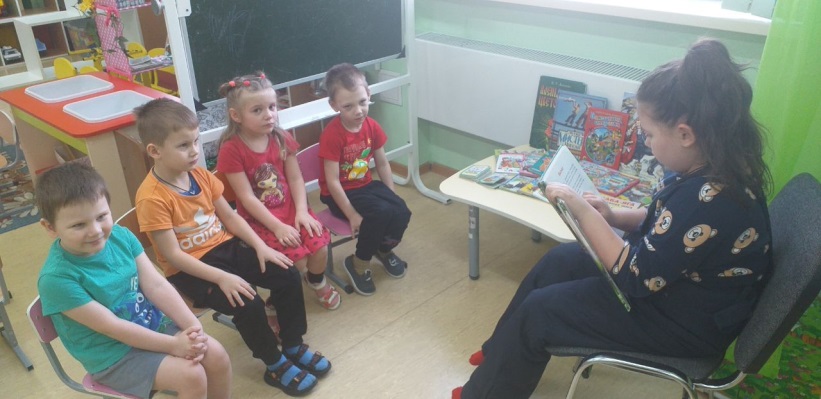 Мастер-классы
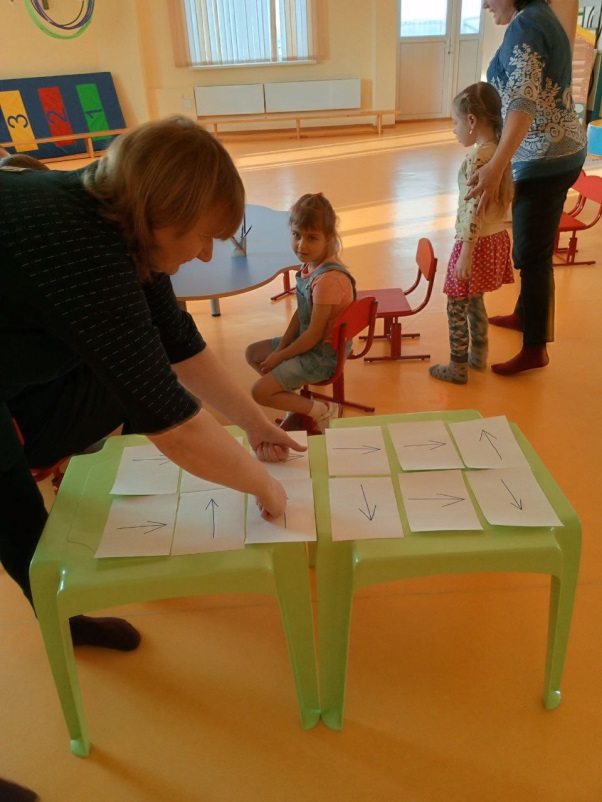 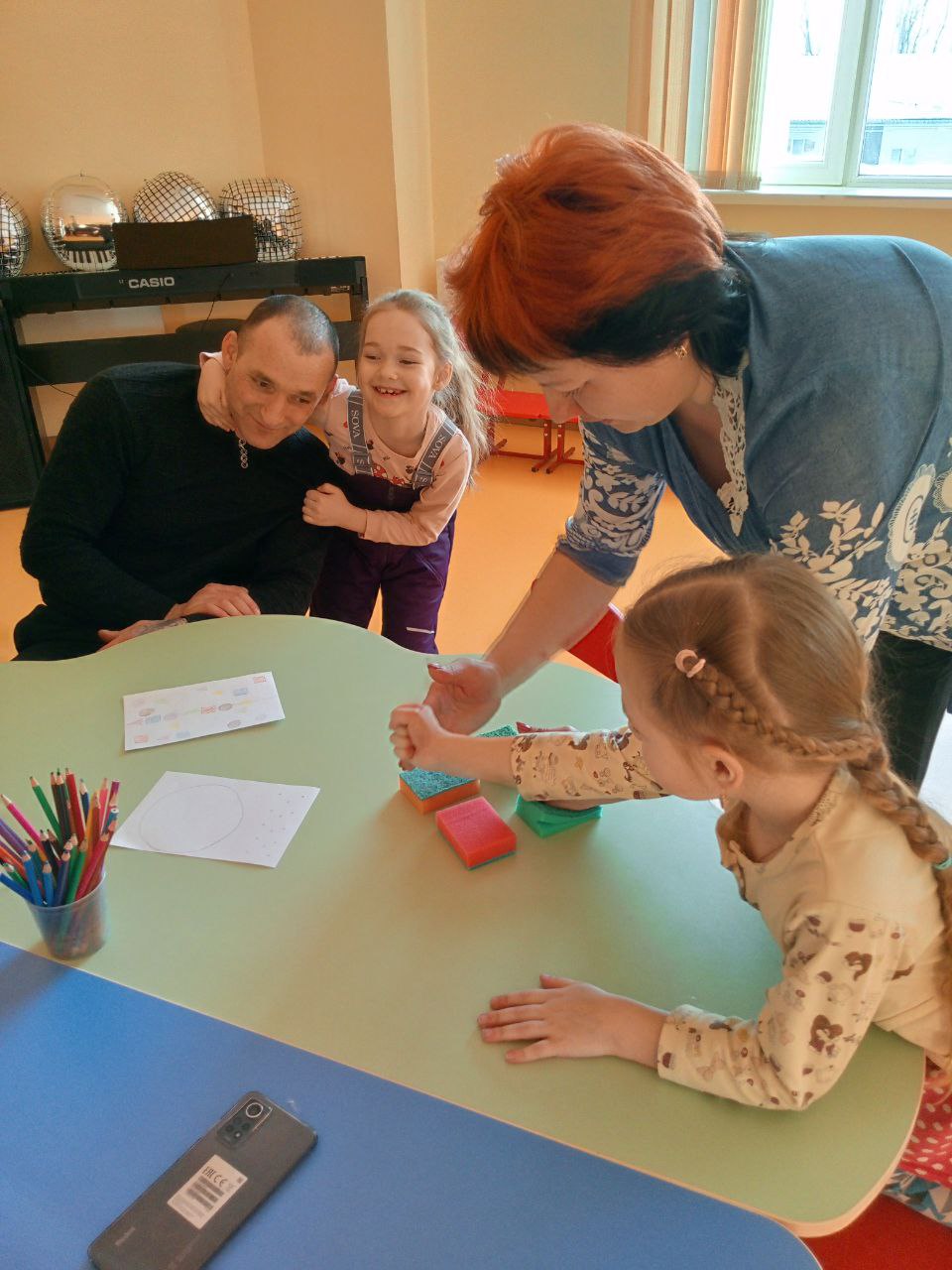 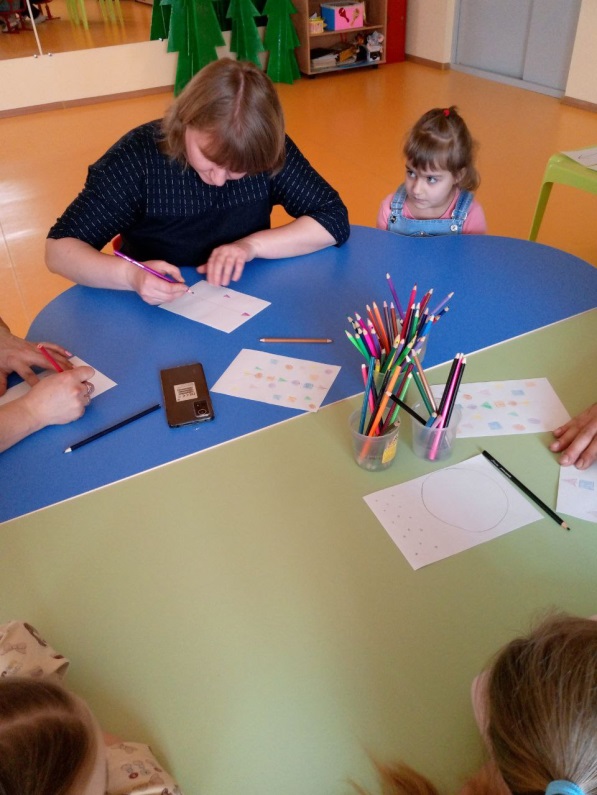 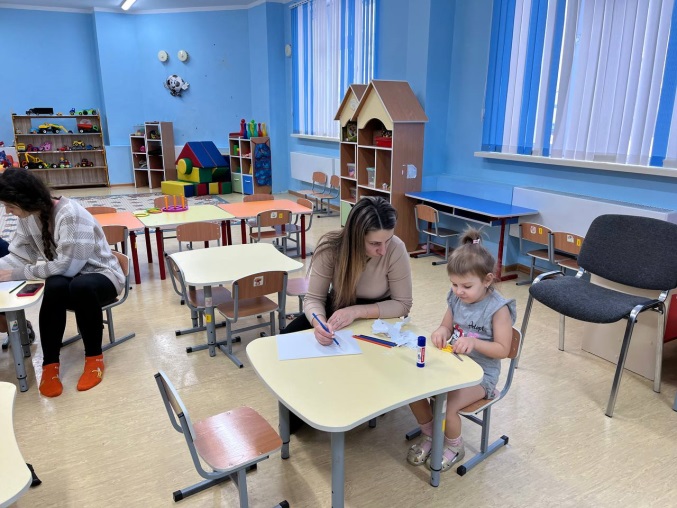 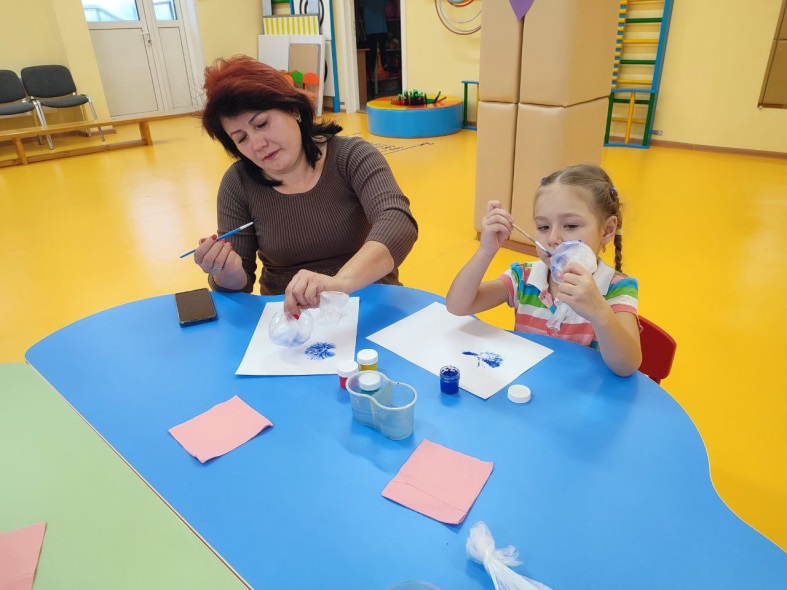 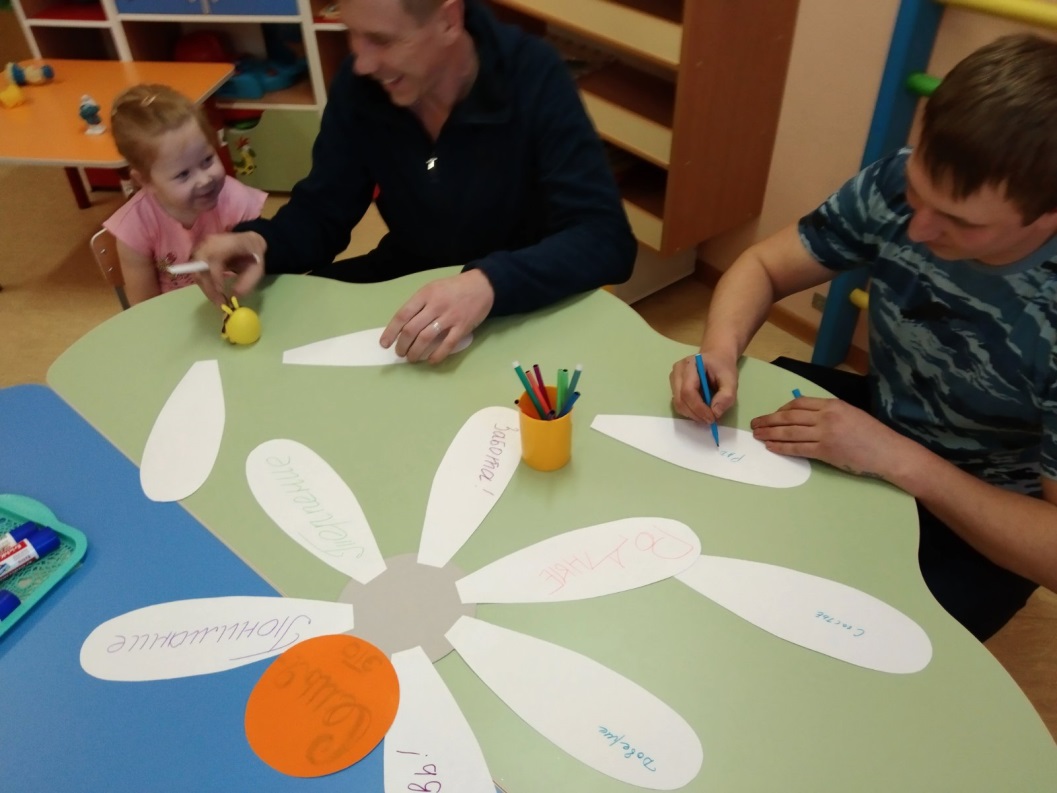 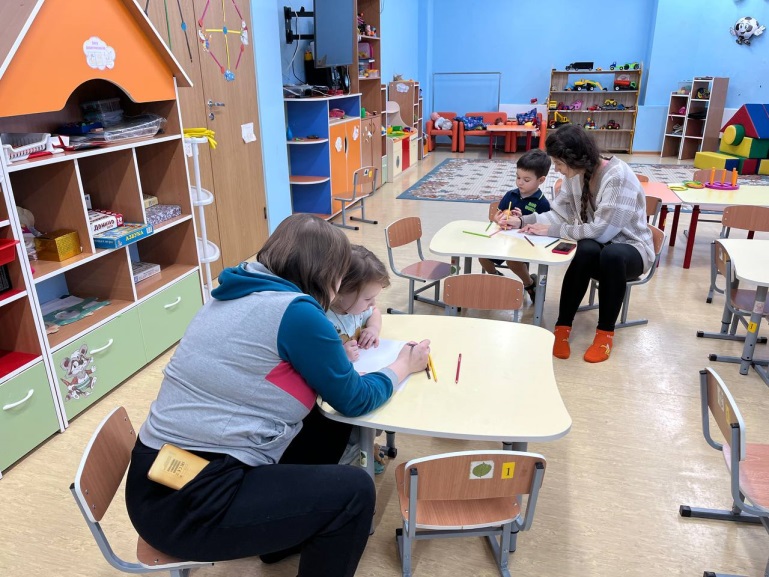